La combinaison Naltrexone SR/Bupropion SR est-elle efficace pour la perte de poids chez les patients adultes obèses, non-diabétiques?Par Catherine LemieuxUMF Cité-de-la-SantéSupervisé par Dr Géraldine Layani31 mai 2019
Statistiques
Project analysis slide 2
Prévalence augmentera dans
les prochaines décennies
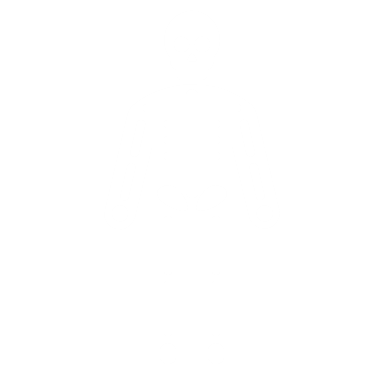 5 millions de Canadiens
sont obèses (2014)
Obésité au Canada
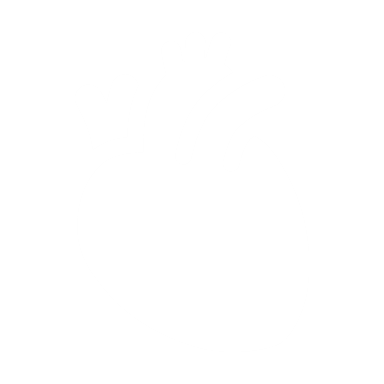 Associée à de multiples problèmes de santé
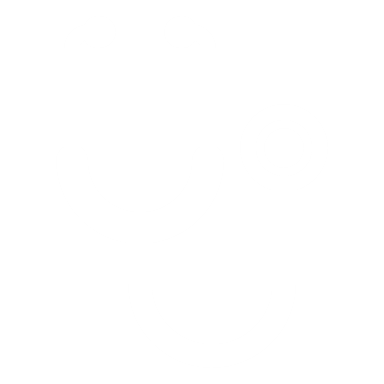 30% bénéficieraient d’un traitement ou suivi médical
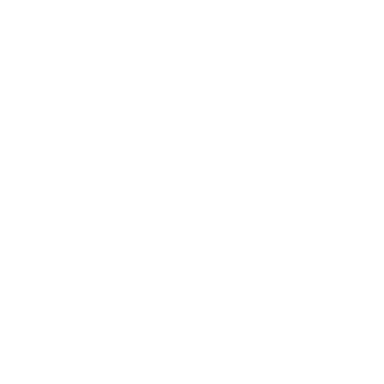 1 décès prématuré sur 10 chez les adultes de 20-64 ans
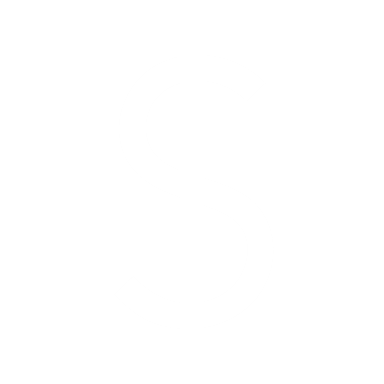 Coût annuel: 5-7 milliards
9 milliards en 2021
Obesity Canada, https://obesitycanada.ca/obesity-in-canada
Introduction
Project analysis slide 3
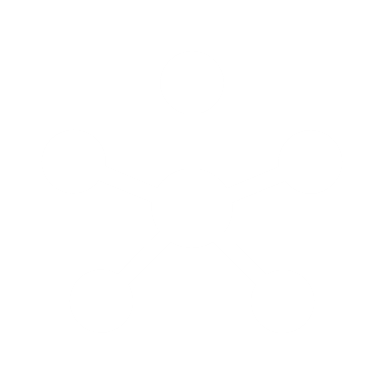 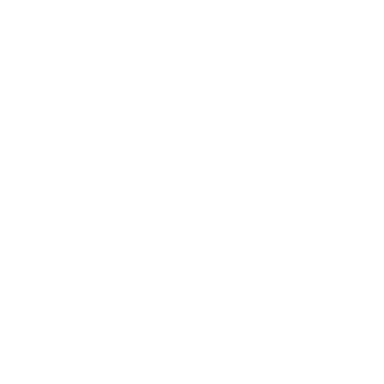 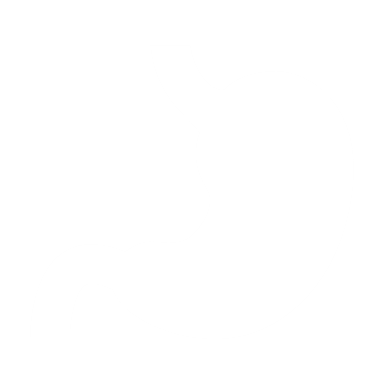 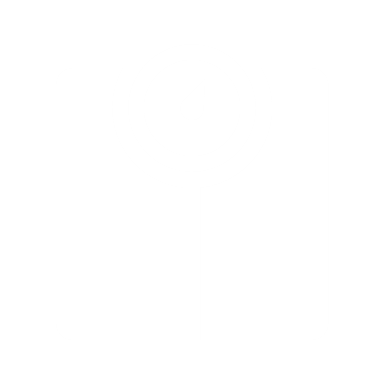 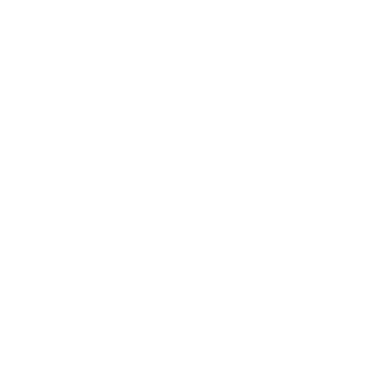 TRAITEMENT
PHARMACOLOGIQUE
MALADIE
MULTIFACTORIELLE
CIBLE DE PERTE DE POIDS
HABITUDES
DE VIE
CHIRURGIE
BARIATRIQUE
Orlistat
(Xenical)

Liraglutide
(Saxenda)
Mécanismes hormonaux complexes régulant l’appétit
↓ 5-10% est bénéfique

↓ 20-30% Bénéfices majeurs
Très efficace, mais…

Accès limité
Risques
Complications
Faible adhérence

«Binge» et «cravings»
Obesity Canada, https://obesitycanada.ca/understanding-obesity/much-weight-lose-healthy
[Speaker Notes: Perte 5% améliorerait le contrôle des glycémies et le risque de comorbidités, améliore la qualité de vie et diminue la mortalité
Sibutramine: retrait du marché vu risque événement cardiovasculaire. Orlistat: perte poids modérée mais approuvée pour long terme (-2.9 kg à 1 an) et effet 2nd GI (stéatorrhée).]
Introduction
Project analysis slide 3
Approbation en décembre 2018 par Santé Canada de la combinaison Naltrexone SR/Bupropion SR (Contrave) pour la perte de poids
Activation synergique des neurones POMC: effet anorexigène
Diminution des «binge» en régulant le circuit de récompense
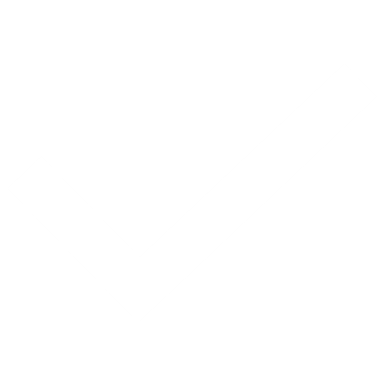 MARKET ANALYSIS
TECHNICAL ANALYSIS
FINANCIAL ANALYSIS
ECONOMIC ANALYSIS
Lorem ipsum dolor sit amet, consectetur adipiscing elit, sed do eiusmod tempor incididunt ut labore et dolore magna aliqua.
Lorem ipsum dolor sit amet, consectetur adipiscing elit, sed do eiusmod tempor incididunt ut labore et dolore magna aliqua.
Lorem ipsum dolor sit amet, consectetur adipiscing elit, sed do eiusmod tempor incididunt ut labore et dolore magna aliqua.
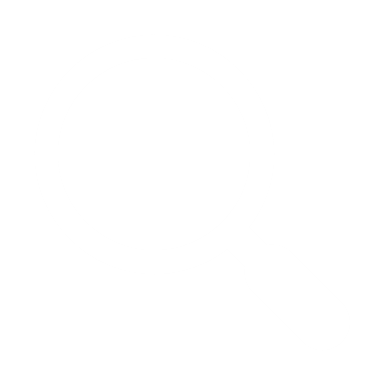 La combinaison NaltrexoneSR/BupropionSR est-elle efficace pour la perte de poids chez une population adulte obèse, non-diabétique, comparativement au placebo ou soins usuels?
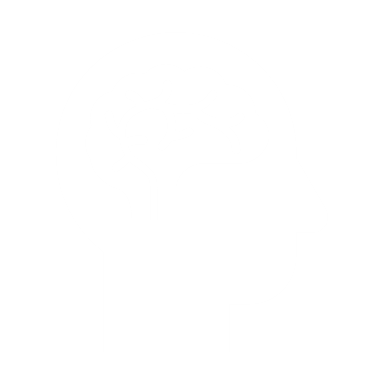 [Speaker Notes: Bupropion inhibiteur de la recapture dopamine et norépinéphrine
Augmente activité neurones POMC de l’hypothalamus (effet anorexigène). Augmente la dopamine donc module le circuit de récompense en diminuant les binge.
Séparément, peu de perte de poids. Mais combiné, activation synergique]
Méthode
Project analysis slide 4
Mots-clés (MESH)
5 articles exclus
selon critères
Filtre «Clinical Trial» appliqué
« Naltrexone »


AND
10 articles
126 articles
5 articles
retenus
Recherche
PUBMED
« Bupropion »


AND
« Weight loss »
Analyse des résultats grâce à une grille
Méthode
Critères d’exclusion
Critères d’inclusion
Études randomisées
Français ou anglais
Population obèse non compliquée (non diabétique)
Comparatif: placebo et/ou soins usuels
Issue primaire: perte de poids
Méta-analyses et revues systématiques
Autres molécules étudiées
Issues primaires autres que la perte de poids
Population diabétique
Résultats
Project analysis slide 3
MARKET ANALYSIS
TECHNICAL ANALYSIS
FINANCIAL ANALYSIS
ECONOMIC ANALYSIS
Lorem ipsum dolor sit amet, consectetur adipiscing elit, sed do eiusmod tempor incididunt ut labore et dolore magna aliqua.
Lorem ipsum dolor sit amet, consectetur adipiscing elit, sed do eiusmod tempor incididunt ut labore et dolore magna aliqua.
[Speaker Notes: 2009 NNT= 2.8 NNH= 2.8 (nausée)
2010 NNT= 3.1 NNH= 10.3 (leading to discontinuation) 16.9 nausée
Population obèse non compliquée: patients 18-65 ans obèses, femmes et hommes, avec IMC 30-45 non compliqué ou IMC 27-45 avec complications (HTA contrôlée et/ou dyslipidémie)
Usual care = interventions standards, soit: diète hypocalorique (déficit de 500 kcal par rapport besoins métaboliques de base)
Greenway (2010): majeure partie de la perte de poids entre 28-36 semaines. 
Pour donner un ordre d’idée, perte de poids de 6.1 kg vs 1.4 kg (2010) après 56 semaines]
Résultats
Project analysis slide 3
MARKET ANALYSIS
TECHNICAL ANALYSIS
FINANCIAL ANALYSIS
ECONOMIC ANALYSIS
Lorem ipsum dolor sit amet, consectetur adipiscing elit, sed do eiusmod tempor incididunt ut labore et dolore magna aliqua.
[Speaker Notes: 2011: NNT 4.2 NNH = 21.7 (nausea leading to discontinuation)
2013: NNT = 3 NNH = 17.2 (nausea leading to discontinuation)
2017: NNT 1.4 NNH 4.6 (leading to discontinuation)
Apovian: re randomisation chez patients du groupe NB32 si perte de poids insuffisante (de moins de 5%) pour évaluer l’effet d’une augmentation de la dose (donc 1 groupe de 32 mg et 2e groupe de 48 mg)
Par ailleurs, No modérée et transitoire effet indésirables le plus fréquent (29.8-40%)]
Résultats
Project analysis slide 10
Discussion
Project analysis slide 3
Placebo et/ou soins usuels: 0.8% à 1.8%
NB32: 5.4% à 6.4% (cible visée) en moyenne
NB32: perte de poids de 5% et plus chez environ 50% des patients, contre 15% à 17.1% pour le placebo (NNT 2.8-3.1)
Si interventions comportementales visant le changement des habitudes de vie: 9.3% à 9.46% (NNT 1.4 et 4.2)
Par ailleurs, amélioration des bilans paracliniques et échelle de qualité de vie: impact clinique?
MARKET ANALYSIS
TECHNICAL ANALYSIS
FINANCIAL ANALYSIS
ECONOMIC ANALYSIS
ECOLOGICAL ANALYSIS
Lorem ipsum dolor sit amet, consectetur adipiscing elit, sed do eiusmod tempor incididunt ut labore et dolore magna aliqua.
Lorem ipsum dolor sit amet, consectetur adipiscing elit, sed do eiusmod tempor incididunt ut labore et dolore magna aliqua.
Lorem ipsum dolor sit amet, consectetur adipiscing elit, sed do eiusmod tempor incididunt ut labore et dolore magna aliqua.
[Speaker Notes: Perte de poids placebo de 0.8 à 1.8% (dans les valeurs attendues d’études antérieures): dépend surtout de la durée du traitement avant la mesure (0.8 et 0.94% lorsque prise à 24-26 sem vs lorsque mesure prise à 56 sem, perte poids 1.2-1.8%)]
Discussion
Project analysis slide 8
VALIDITÉ INTERNE
VALIDITÉ EXTERNE
ÉRC avec placebo, à double-insu
Résultats reproductibles
Groupes comparables
Analyse primaire avec LOCF et 
   « modified ITT »
Population É.-U. similaire à la nôtre
Analyse de covariance ne révélant pas de fluctuation pour sexe, âge, ethnie, IMC de base
POINTS FORTS
Généralisation externe limitée vu population ♀ caucasienne, sans comorbidités
Programme intensif visant le changement d’habitudes de vie
Halseth et al. (2017): étude ouverte
Financement par l’industrie
Pas de contrôle pour plusieurs facteurs confondants
Faible taux de complétion
POINTS FAIBLES
[Speaker Notes: Randomisation limitant les biais de confusion et de sélection (quoique non décrit dans Greenway 2009)
Possibilité de biais de suivi et d’évaluation de par le design d’Halseth et al.
Possibilité de biais d’attrition: perte au suivi quand même importante dans toutes les études, mais si limitée par l’implication d’une majorité de patients grâce au mITT et LOCF. Peut avoir diminué les résultats cependant.]
Conclusion
Project analysis slide 3
Études avec risque de biais modéré
Bénéfices modérés; perte de poids
moyenne de 5.4% à 6.4%
Traitement adjuvant à un processus de changement des habitudes de vie
MARKET ANALYSIS
TECHNICAL ANALYSIS
Impact sur la morbidité et la mortalité?
Pas d’études de comparaison directe avec d’autres traitements pharmacologiques
Prise de décision partagée avec les patients
[Speaker Notes: Études futures: impact sur mortalité cardiovasculaire ainsi que l’innocuité (étude LIGHT publiée dans le JAMA terminée précocement dû à fuite des données) et comparaison directe avec autres tx pharmaco pour l’obésité.  Persistance de la perte de poids? 
Possibilité d’utiliser cette molécule; dans dernier guideline canadien, pas recommandé d’offrir ce Rx de routine.]
Bibliographie
Project analysis slide 3
Apovian CM, Aronne L, Rubino D, Still C, Wyatt H, Burns C, et al. A randomized, phase 3 trial of naltrexone SR/bupropion SR on weight and obesity-related risk factors (COR-II). Obesity. mai 2013;21(5):935‑43. 
Brauer P, Gorber SC, Shaw E, Singh H, Bell N, Shane ARE, et al. Recommendations for prevention of weight gain and use of behavioural and pharmacologic interventions to manage overweight and obesity in adults in primary care. Canadian Medical Association Journal. 17 févr 2015;187(3):184‑95. 
Greenway FL, Dunayevich E, Tollefson G, Erickson J, Guttadauria M, Fujioka K, et al. Comparison of Combined Bupropion and Naltrexone Therapy for Obesity with Monotherapy and Placebo. The Journal of Clinical Endocrinology & Metabolism. 1 déc 2009;94(12):4898‑906. 
Greenway FL, Fujioka K, Plodkowski RA, Mudaliar S, Guttadauria M, Erickson J, et al. Effect of naltrexone plus bupropion on weight loss in overweight and obese adults (COR-I): a multicentre, randomised, double-blind, placebo-controlled, phase 3 trial. The Lancet. août 2010;376(9741):595‑605. 
Halseth A, Shan K, Walsh B, Gilder K, Fujioka K. Method-of-use study of naltrexone sustained release (SR)/bupropion SR on body weight in individuals with obesity: Effect of NB Intended Use on Body Weight. Obesity. févr 2017;25(2):338‑45. 
Nissen SE, Wolski KE, Prcela L, Wadden T, Buse JB, Bakris G, et al. Effect of Naltrexone-Bupropion on Major Adverse Cardiovascular Events in Overweight and Obese Patients With Cardiovascular Risk Factors: A Randomized Clinical Trial. JAMA. 8 mars 2016;315(10):990.
Obesity Canada [En ligne]. Obesity in Canada; [cité le 1 mai 2019]. Disponible: https://obesitycanada.ca/obesity-in-canada/
Wadden TA, Foreyt JP, Foster GD, Hill JO, Klein S, O’Neil PM, et al. Weight Loss With Naltrexone SR/Bupropion SR Combination Therapy as an Adjunct to Behavior Modification: The COR-BMOD Trial. Obesity. janv 2011;19(1):110‑20.
MARKET ANALYSIS
FINANCIAL ANALYSIS
ECONOMIC ANALYSIS
ECOLOGICAL ANALYSIS
Lorem ipsum dolor sit amet, consectetur adipiscing elit, sed do eiusmod tempor incididunt ut labore et dolore magna aliqua.
Lorem ipsum dolor sit amet, consectetur adipiscing elit, sed do eiusmod tempor incididunt ut labore et dolore magna aliqua.
Lorem ipsum dolor sit amet, consectetur adipiscing elit, sed do eiusmod tempor incididunt ut labore et dolore magna aliqua.
Lorem ipsum dolor sit amet, consectetur adipiscing elit, sed do eiusmod tempor incididunt ut labore et dolore magna aliqua.
REMERCIEMENTS
Superviseur: Dr Géraldine Layani
Collègues résidents de l’UMF Cité-de-la-Santé